Praktisk etikk
Ole Martin MoenProfessor i helsefaglig etikkOsloMet - storbyuniversitetet
1) Hva, nøyaktig, er etiske problemer?2) Hvordan kan vi gå frem for å løse etiske problemer?3) Anvende metoden på et praktisk eksempel
[Speaker Notes: Lederfokus: Sikrer at noen følger opp, måler og tester. Etablerer rutiner, prosedyrer og at roller/ansvar blir ivaretatt
Kompetanse: Gjør det mulig for den ansatte å levere på kravene, og å stille krav til sine leverandører
Systemer: Følger egentlig av de to andre, men kan kreve et løft]
1) Hva, nøyaktig, er etiske problemer?
[Speaker Notes: Lederfokus: Sikrer at noen følger opp, måler og tester. Etablerer rutiner, prosedyrer og at roller/ansvar blir ivaretatt
Kompetanse: Gjør det mulig for den ansatte å levere på kravene, og å stille krav til sine leverandører
Systemer: Følger egentlig av de to andre, men kan kreve et løft]
Faglig vanskelig vs. etisk vanskelig
[Speaker Notes: Lederfokus: Sikrer at noen følger opp, måler og tester. Etablerer rutiner, prosedyrer og at roller/ansvar blir ivaretatt
Kompetanse: Gjør det mulig for den ansatte å levere på kravene, og å stille krav til sine leverandører
Systemer: Følger egentlig av de to andre, men kan kreve et løft]
1) Hva, nøyaktig, er etiske problemer?2) Hvordan kan vi gå frem for å løse etiske problemer?
[Speaker Notes: Lederfokus: Sikrer at noen følger opp, måler og tester. Etablerer rutiner, prosedyrer og at roller/ansvar blir ivaretatt
Kompetanse: Gjør det mulig for den ansatte å levere på kravene, og å stille krav til sine leverandører
Systemer: Følger egentlig av de to andre, men kan kreve et løft]
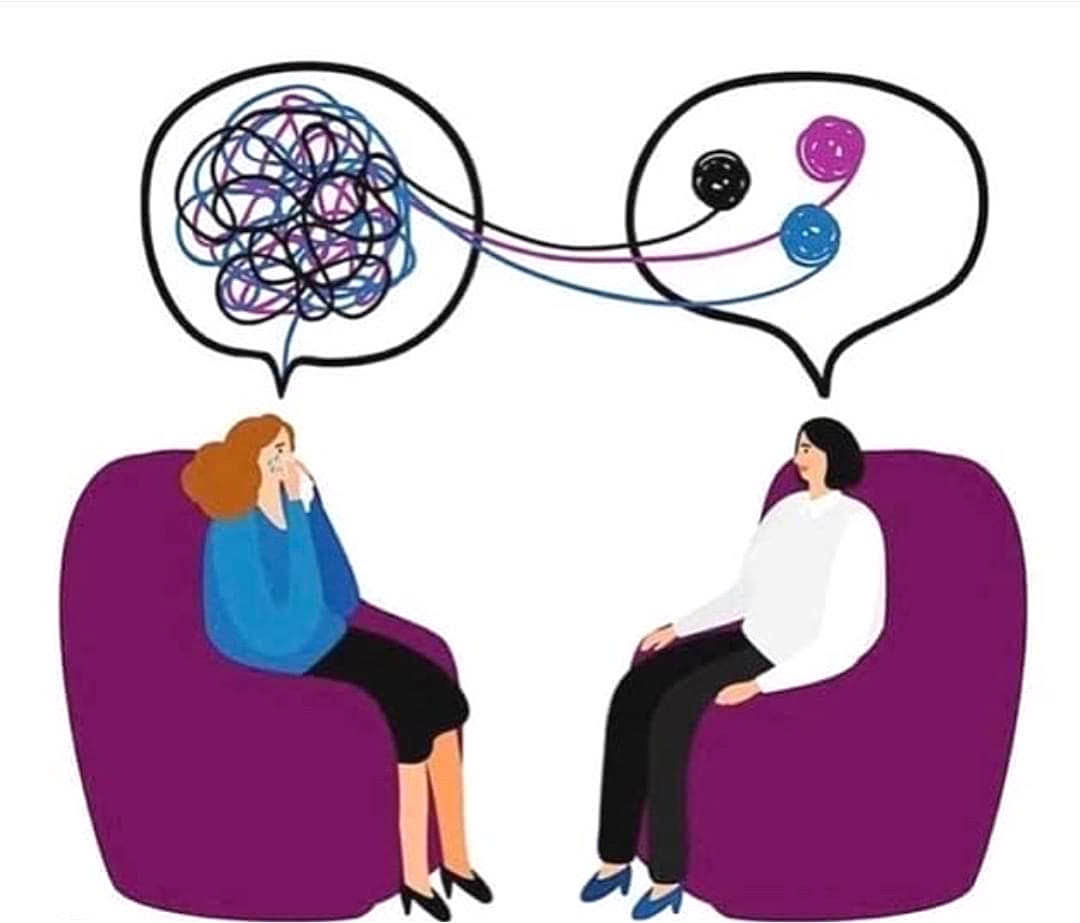 [Speaker Notes: Lederfokus: Sikrer at noen følger opp, måler og tester. Etablerer rutiner, prosedyrer og at roller/ansvar blir ivaretatt
Kompetanse: Gjør det mulig for den ansatte å levere på kravene, og å stille krav til sine leverandører
Systemer: Følger egentlig av de to andre, men kan kreve et løft]
SME-modellen1 Hva er det etiske problemet?2 Hva er fakta i saken?3 Hvem er de berørte parter, og hva er deres syn og interesser?4 Hvilke verdier, etiske prinsipper, normer og lover er aktuelle? (de fire)5 Hvilke relevante handlingsalternativer finnes?6 Helhetsvurdering.
[Speaker Notes: Lederfokus: Sikrer at noen følger opp, måler og tester. Etablerer rutiner, prosedyrer og at roller/ansvar blir ivaretatt
Kompetanse: Gjør det mulig for den ansatte å levere på kravene, og å stille krav til sine leverandører
Systemer: Følger egentlig av de to andre, men kan kreve et løft]
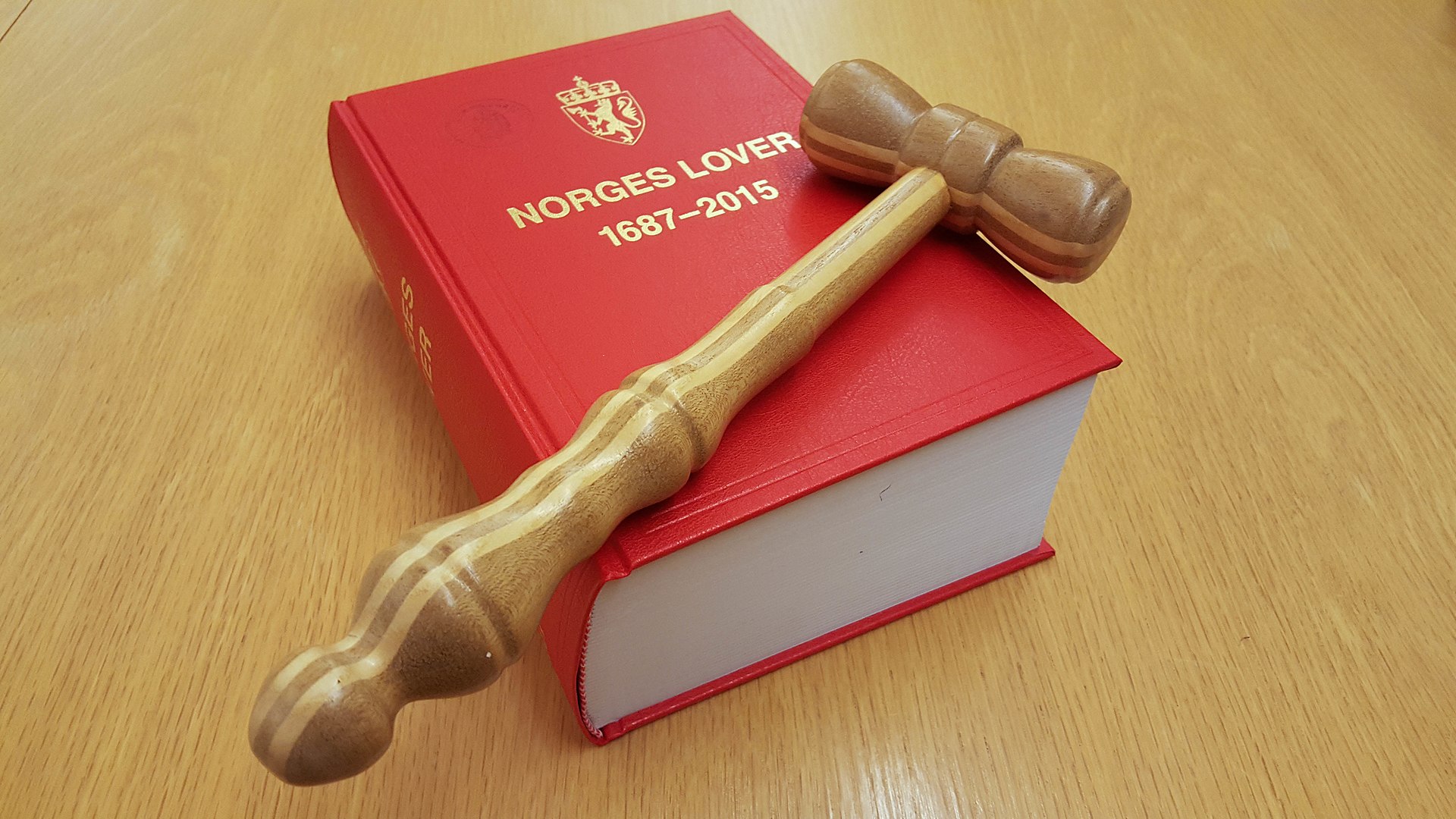 [Speaker Notes: Lederfokus: Sikrer at noen følger opp, måler og tester. Etablerer rutiner, prosedyrer og at roller/ansvar blir ivaretatt
Kompetanse: Gjør det mulig for den ansatte å levere på kravene, og å stille krav til sine leverandører
Systemer: Følger egentlig av de to andre, men kan kreve et løft]
Autonomi – å respektere pasientens selvbestemmelseVelgjørenhet – å fremme pasientens velferdIkke-skade – å unngå å forvolde skadeRettferdighet – å fordele tid og andre ressurser rettferdig
[Speaker Notes: Lederfokus: Sikrer at noen følger opp, måler og tester. Etablerer rutiner, prosedyrer og at roller/ansvar blir ivaretatt
Kompetanse: Gjør det mulig for den ansatte å levere på kravene, og å stille krav til sine leverandører
Systemer: Følger egentlig av de to andre, men kan kreve et løft]
Hva om SME-modellen ikke løser problemet?
[Speaker Notes: Lederfokus: Sikrer at noen følger opp, måler og tester. Etablerer rutiner, prosedyrer og at roller/ansvar blir ivaretatt
Kompetanse: Gjør det mulig for den ansatte å levere på kravene, og å stille krav til sine leverandører
Systemer: Følger egentlig av de to andre, men kan kreve et løft]
3) Anvende metoden på et praktisk eksempel
[Speaker Notes: Lederfokus: Sikrer at noen følger opp, måler og tester. Etablerer rutiner, prosedyrer og at roller/ansvar blir ivaretatt
Kompetanse: Gjør det mulig for den ansatte å levere på kravene, og å stille krav til sine leverandører
Systemer: Følger egentlig av de to andre, men kan kreve et løft]
SME-modellen1 Hva er det etiske problemet?2 Hva er fakta i saken?3 Hvem er de berørte parter, og hva er deres syn og interesser?4 Hvilke verdier, etiske prinsipper, normer og lover er aktuelle? (de fire)5 Hvilke relevante handlingsalternativer finnes?6 Helhetsvurdering.
Hva Birgitte oppdagerBirgitte er hjemmesykepleier for Halvor, som er 84 år gammel og har diabetes type 2. Han administrerer medisinene sine selv, men får hjelp med sårstell to ganger i uken. For litt over et år siden gikk Halvors mann gjennom over 40 år bort, og siden da har Halvor i tillegg slitt med angst, depresjon og insomni. I snart et år har han – fra en lege på en privat drop-in-klinikk et kvartal unna – månedlig fått utskrevet 20 stykk alprazolam 2 mg til bruk for å få sove på kveldene han sliter med sterk angst. Birgitte er på kjøkkenet til Halvor og ser etter en ny tørkerull. I stedet for å gå tilbake i stua for å spørre, leter hun i skapet under vasken og over komfyren. Så åpner hun et smalt skap innerst ved veggen. Det er ingen tørkerull der, men på hyllen foran ser hun en stabel på minst åtte alprazolam-pakker (av dem med 20 tabletter á 2 mg) som alle er uåpnede. Bakenfor dem står tre halvlitersflasker med vodka. Birgitte hører at Halvor kommer gående og hun lukker skapdøren raskt. Han blir stående og se på henne. Så sier han, med bestemt stemme, at alt han har i skapet sitt er lovlig, at dette er hans private sak og at hun ikke får lov til å nevne dette for noen. Hva bør Birgitte gjøre?
[Speaker Notes: Lederfokus: Sikrer at noen følger opp, måler og tester. Etablerer rutiner, prosedyrer og at roller/ansvar blir ivaretatt
Kompetanse: Gjør det mulig for den ansatte å levere på kravene, og å stille krav til sine leverandører
Systemer: Følger egentlig av de to andre, men kan kreve et løft]